Funksjonshemmedes Fellesorganisasjon Vestland
&
Selvhjelp Norge Vestland
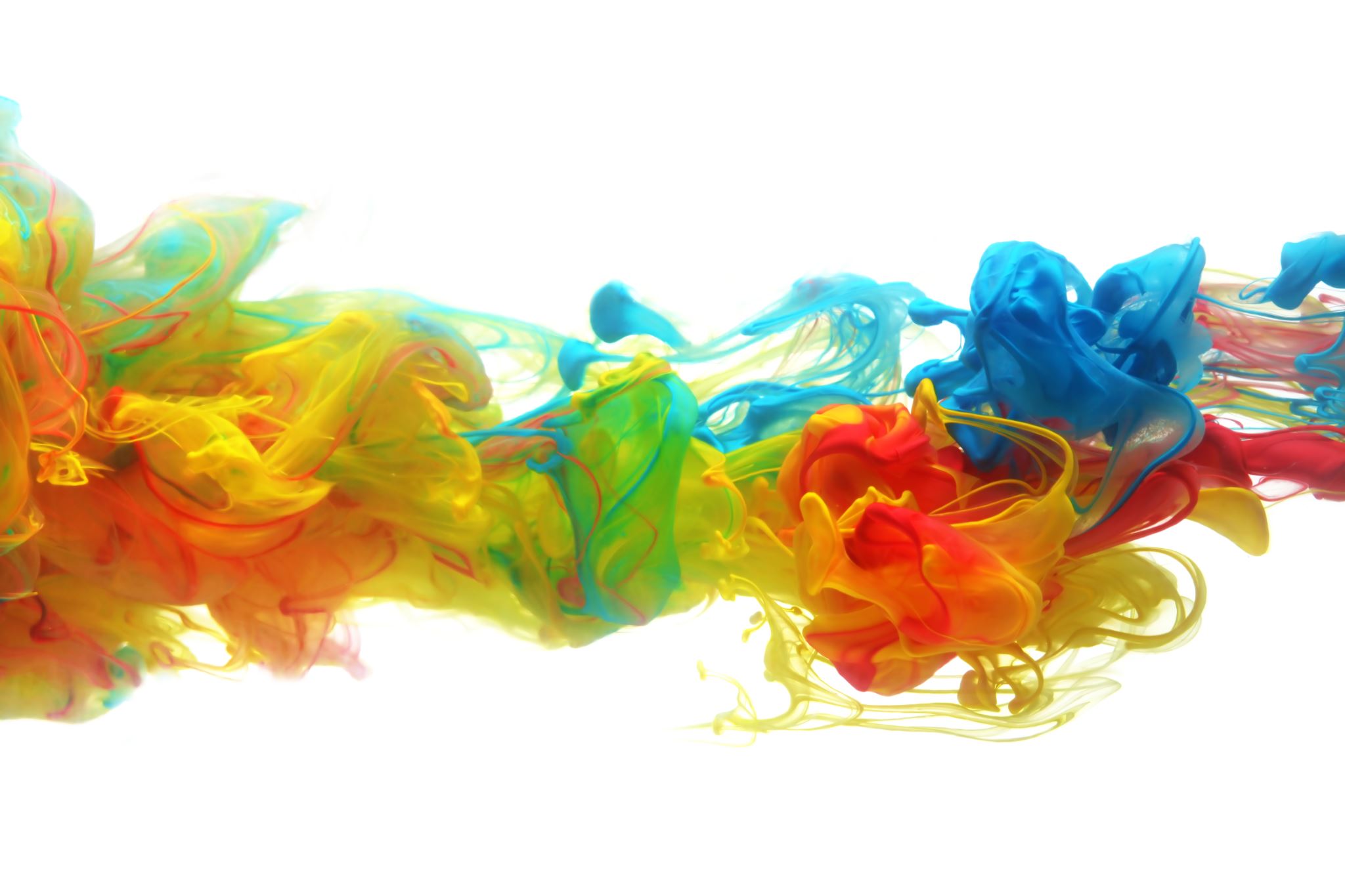 Webinar 11. november
11/11/2021
SELVHJELP – SAMTALE GRUPPER SOM ET SUPPLEMENT
Hvordan styrke likepersonsarbeidet i din organisasjon?
SELVHJELP NORGE VESTLAND
Selvhjelpforståelse grupper som et supplement til ordinært likepersonsarbeid
Verktøykassen – samtale mellom mennesker utvidelse av tilbud i din organisasjon
Kari Witzøe, daglig leder Selvhjelp Norge Vestland
kariw@selvhjelp.no  mobil 952 27 631
Likepersonarbeidet i organisasjonen
Begrepet likepersonsarbeid
Hvem er likepersonen?
Rollen som likeperson
Begrepsforståelse
Begrepet dukket først opp i Regjeringens handlingsplan for funksjonshemmede.
Positiv kraft i likepersonsarbeidet
Den unike kompetansen brukerne besitter
Brukernes nytte av å møte likesinnede
Det er opp til brukerorganisasjonene å videreutvikle innholdet i likepersonsarbeidet
Likepersonsarbeid i funksjonshemmedes organisasjoner
”Ei samhandling mellom personer som opplever å være i samme båt, det vil si samme livssituasjon, og hvor selve samhandlinga har som mål å være ei hjelp, støtte eller veiledning partene i mellom.” 
	B C Rappana Olsen: Støtte blant sine egne… HiO-rapport 1998 nr 1
[Speaker Notes: Vi finner denne definisjonen hentet fra veilederen om likemannsarbeid ”Å være i samme båt” .  Den er basert på det evalueringsarbeidet som er gjort med utgangspunkt i hva slags likemannsarbeid funksjonshemmedes organisasjoner faktisk driver. Et viktig utgangspunkt for likemannsarbeid er at det skal være forankret i brukernes egne opplevelser og erfaringer. Det er derfor en forutsetning for likemannsarbeidet som organisasjonene driver, at det bygger på medlemmenes (dvs brukernes) opplevde behov og erfaringer. Disse behovene kan forandres, og kan være ulike ut fra medlemmes diagnose, alder, bosted, kjønn, livssituasjon. Det er derfor en spennende utfordring å hele tiden utforske og utfordre kunnskapen om egen målgruppe. Det gjør også arbeidet interessant for den som skal være likemann. 

I denne definisjonen er det likemannsarbeid med utgangspunkt i en samhandling mennesker imellom som er grunnlaget for å forstå hva likemannsarbeid er. Mange bekrefter at det er nettopp møtet på det enkle og hverdagslige planet som er selve grunnpilaren i likemannsarbeidet. Fordi de som deltar i likemannsarbeidet har en felles erfaring, kan det bli et møte mellom likeverdige parter. Kjernen i likemannsarbeidet er kanskje nettopp erfaringsutveksling og samtale om de følelsesmessige sidene ved det å leve med en funksjonshemning eller en kronisk sykdom. 

Likemannsarbeid er ikke det som skjer gjennom et tilfeldig møte på en kafe eller på et kurs. Likemannsarbeid er en planlagt aktivitet som organisasjonen(e) har ansvar for. Likemannsarbeid er derfor en målrettet aktivitet: Den har som mål å være til hjelp for de(n) som bruker likemannstjenestene som organisasjonene tilbyr, dvs at tilbudet er ment å være til hjelp, støtte eller veiledning partene i mellom. Som i mye frivillig arbeid er oppdraget ofte like givende for likemannen selv som den som søker til tjenesten. Ikke noen profesjonell utdanning eller trening kan erstatte den erfaringsbaserte kunnskapen som likemannsarbeidet representerer.]
En grunnleggende aktivitet
«Grunnstoffet» i organisasjons-arbeidet
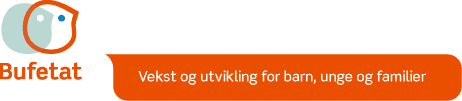 Organisert overføring av personlige erfaringer mellom personer med nedsatt funksjonsevne og mellom pårørende. 
Normalt vil den som overfører erfaringer ha lengre og mer bearbeidet erfaring enn de øvrige
Likepersonsarbeid
Likeperson
En likeperson er en person den enkelte organisasjon selv har definert til å ha en særskilt rolle i organisasjonens likepersonsarbeid. En likeperson må være tilgjengelig for organisasjonens medlemmer. Organisasjonen må bør ha rutiner for kvalitetssikring av sine likepersoner.
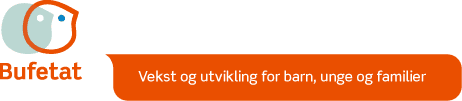 Hvem er likeperson?
Funksjonshemning er et misforhold 
mellom individets forutsetninger 
og miljøets krav til funksjon på områder 
som er vesentlig for å etablere
selvstendighet og sosial 
tilværelse.
Likepersonrollen
11/11/2021
Likeperson er i samme båt
Fellesskap i situasjonen
Trøster hverandre
Støtter hverandre
Opplever sosial tilhørighet
Meningsdanning
Mulighetsfokusert 
heller enn 
problemorientert
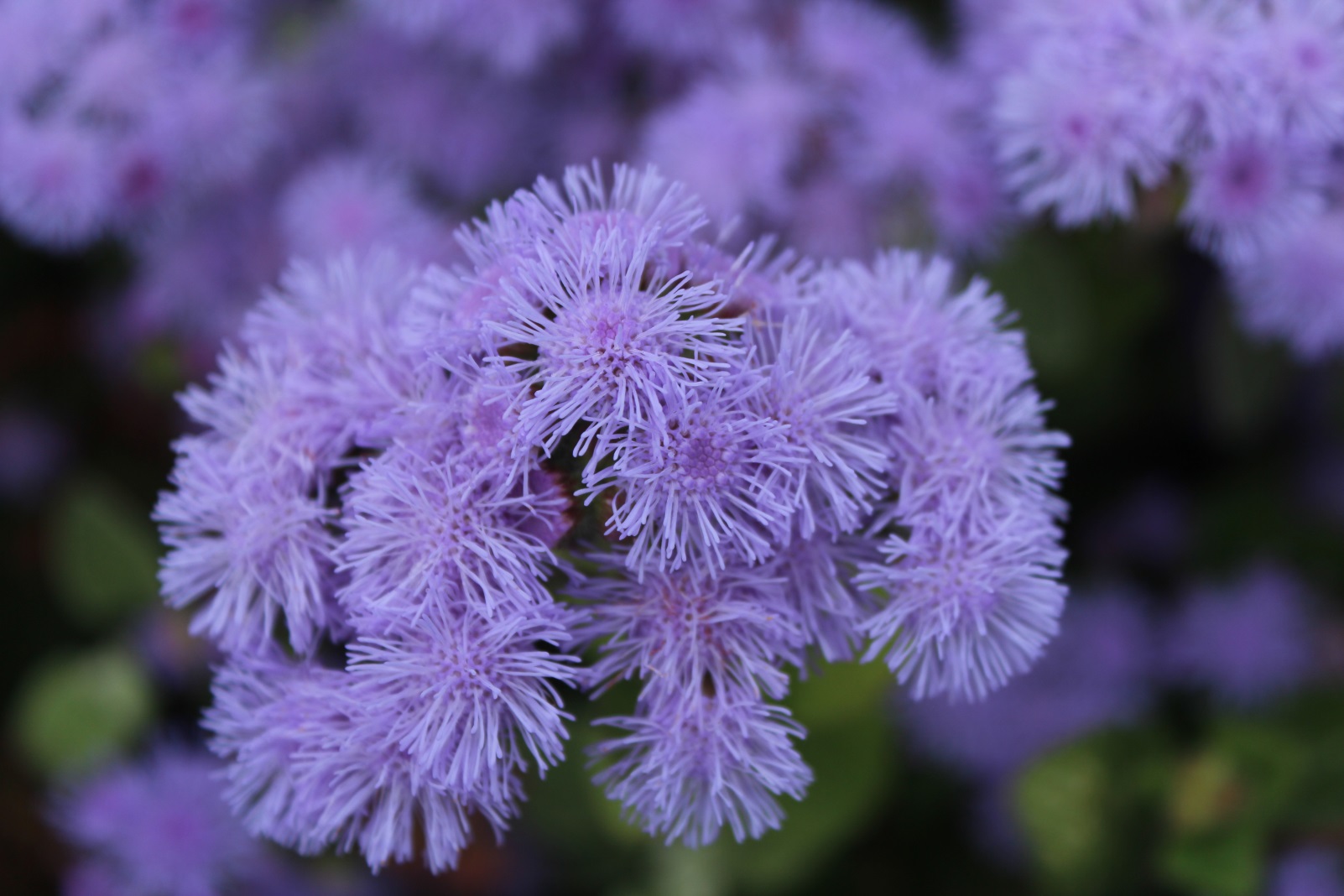 Er i samme livssituasjon
Bekjemper maktesløshet
Likepersonen åpner sosiale rom
Likepersonsarbeidet bidrar til å skap rom der vi trygt kan utveksle erfaringer 
Sykdom og funksjonshemning har en følelsesmessig side, så vel som praktisk
	Utrygghet og angst for framtiden
	Skam og usikkerhet
	Sorg og frustrasjon
	Framtidshåp
	Kunnskapskilder
	Språk som fanger erfaringene
	Mental bearbeiding
Opptatt av 
mestring
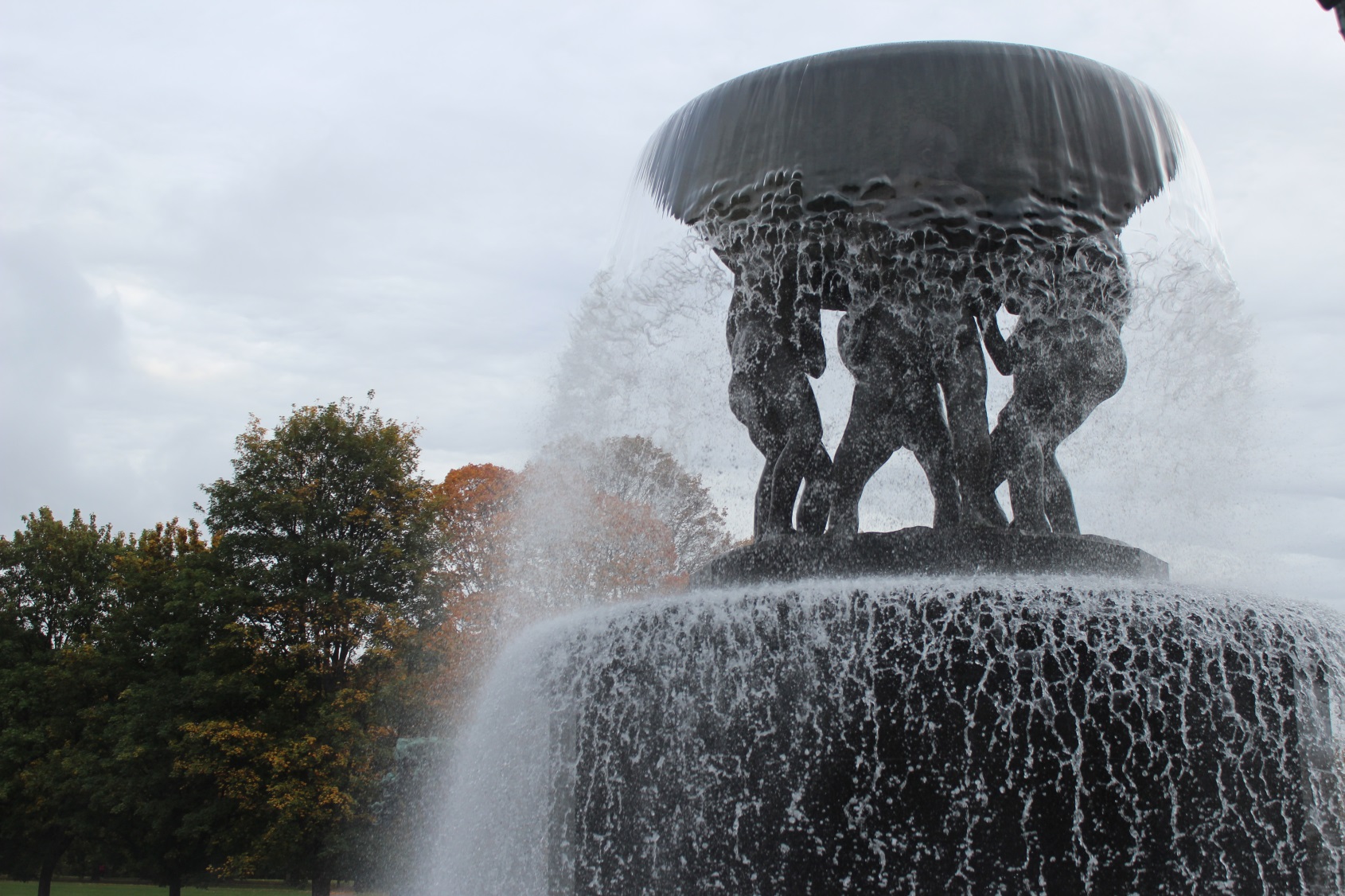 Makt til å bære sammen
Møter andre i samme situasjon
Likeperson – forventninger
11/11/2021
Rekruttering av likepersoner
Må kunne tåle smerte, ha bearbeidet egne opplevelser
Ikke være ute etter å frelse verden, de blir bare skuffet 
Tro på at smerte kan lindres, ikke fjernes
Tåle at samtalen har pauser, god til å lytte 
Være tilbakeholden med å gi råd
Ha blikk for
Varm personlighet
Smidig
Tålmodig
Trygg i seg selv
Evne til å sette grenser
Krav til likepersonen
Selv være syk/funksjonshemmet eller være 	pårørende 
Være interessert og ønske å gjøre en innsats
Ha et bearbeidet forhold til egne erfaringer – en viss distanse til egen sykdom eller funksjonshemning 
Være trygg på seg selv
Kunne skille mellom egne problemer - og andres
Evne til å reflektere over egne og andres erfaringer
[Speaker Notes: Det finnes ingen formelle krav som stilles, men det er organisasjonen som oppnevner likemenn. Erfaringene tilsier at dette er oppdrag som krever en viss håndplukking av de rette personene. 

Først litt om personlige egenskaper: 
Likemannen må ha interesse for å drive likemannsarbeid. 

Likemannen må selv ha egenerfaring. Jo tettere til de en skal jobbe med, desto bedre synes erfaringen å være. Flere organisasjoner arbeider med å finne likemenn som matcher den som skal bruke tjenesten i et en-til-en-forhold, slik at de to som skal snakke sammen har samme diagnose eller type funksjonshemning, er i samme livsfase og av samme kjønn. Det finnes likevel også eksempler på at samtalen oppleves som nyttig til tross for at det er stor aldersmessig avstand eller at kjønnsbarrierer finnes. 

Det må understrekes at likemannen må ha en viss avstand til egne problemer. Og vedkommende må oppleves som en trygg person. Det må være rom for at likemenn som opplever forverrig av sin situasjon gis anledning til å ta en pause fra arbeidet. Likemenn som kjenner seg slitne og oppgitte vil neppe kunne mobilisere overskudd til å være noe for andre, uten at det går ut over vedkommende selv eller dennes famlie. Slike belastninger må likemannen skånes fra. Det er derfor fint å orientere allerede i begynnelsen at likemannen etter en tid kan oppleve behov for en pause fra arbeidet. 

En viktig egenskap hos likemannen er evne til å reflektere over egne og andres erfaringer. Det er på denne måten likemannen utvikler seg, og dermed utvikler likemannstjenesten. Likemannen lærer av de som bruker tjenesten, og tilpasser seg etter som vedkommende får mer erfaring i rollen.]
Krav til likeperson forts:
Være medlem i organisasjonen som står ansvarlig for likepersonstilbudet 
Ha kjennskap til organisasjonens tilbud
Ha noe kjennskap til hjelpetilbudet for øvrig
Opplæring i likepersonsarbeid
Avtale med organisasjonen
[Speaker Notes: Så litt om de organisasjonsmessige kravene: 
Likemannen må være medlem i organisasjonen som driver tilbudet. Vedkommende må også ha godt kjennskap til organisasjonen, og holde seg oppdatert på de tilbud organisasjonen har.

Det er ofte nødvendig å ha en viss oversikt over hjelpetilbudet for øvrig, enten det er i offentlig eller privat regi. Dette er for at likemannen skal kunne henvise til de hjelpetilbud som finnes. De fleste organsasjoner vil likevel ikke henvise til bestemte personer (leger, advokater, saksbehandlere), men til en institusjon, avdeling, eller et kontor. Likeledes er det fint å  ha en liten oversikt over hvilke rettigheter pasienter har, eller brukere i forhold til trygdekontor. Vi tenker imidlertid ikke at det er nødvendig å ha detaljerte kunnskaper, men vite at det mulig å bytte fastlege, at pasientrettighetsloven gir rett til innsyn i journal eller at det er anledning til å klage på et vedtak som er fattet. 

Likemannen bør få en grunnleggende opplæring i organisasjonens regi før vedkommende starter. Slik opplæring kan gis individuelt gjennom å delta sammen med en erfaren likemann, evt gjennom gruppetilbud som kurs. 

Likemannen må ha en avtale med organisasjonen, enten gjennom en skriftlig avtale eller ved at et formelt vedtak er fattet. Vanligvis vil taushetsplikterklæring undertegnes skriftlig ved inngåelse av slik avtale.]
Rollen som likeperson
Kompetanse (kunnskap, holdninger, ferdigheter) likeperson har for å fylle rollen
Krav og forventninger
Situasjonen der rollen spilles ut
Rolle som 
skapes
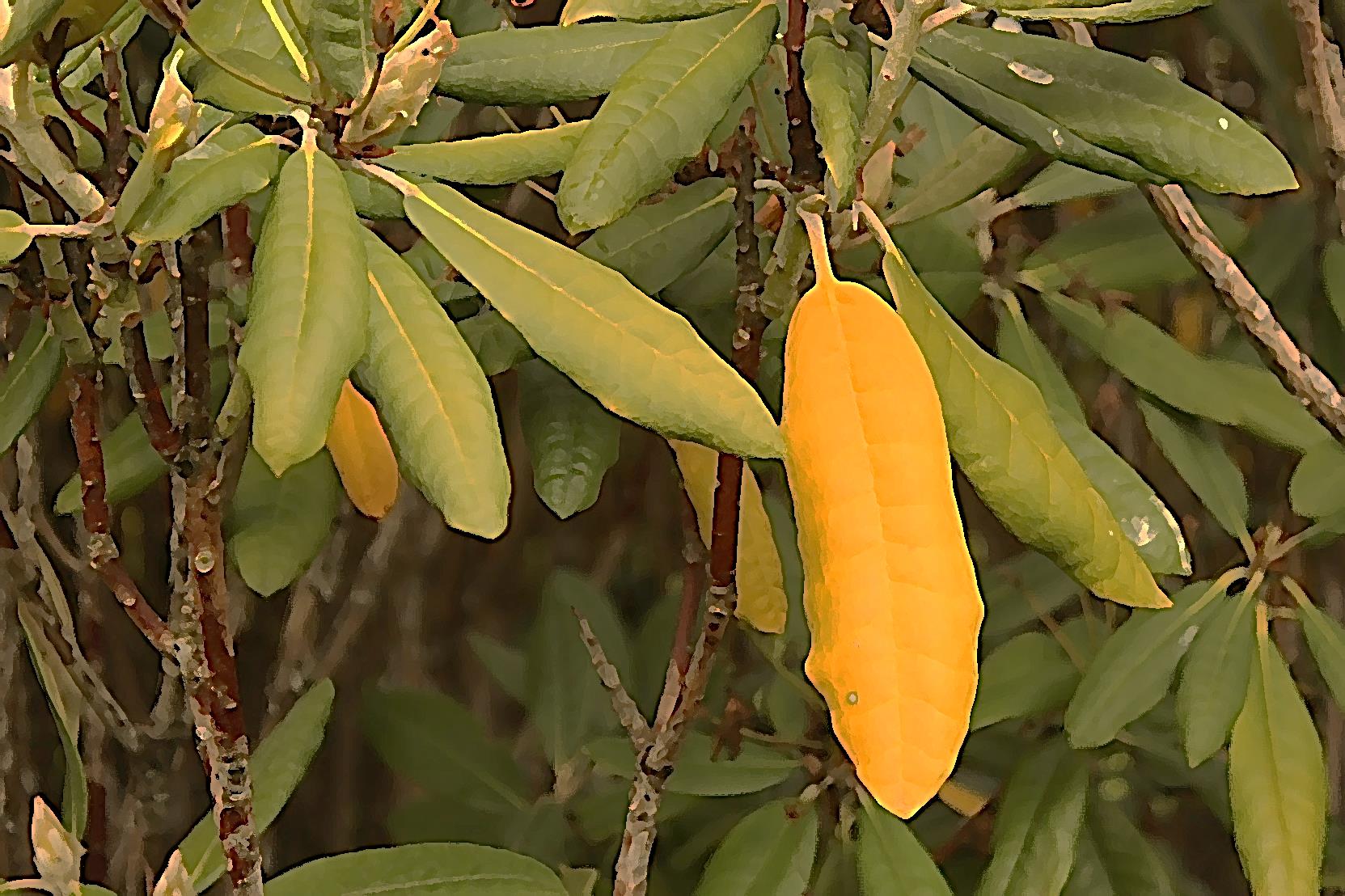 Likepersonen har kommet lenger…
Likepersonens oppgaver
Dialog
Mellommenneskelig    støtte
Lytte - erfaringer og opplevelse
Informere
Gi av din tid
[Speaker Notes: Likemannens oppgaver kan spenne over et vidt spekter, litt avhengig av hva som etterspørres av den eller de som bruker tjenesten og likemannens kompetanse. 

Samtalen er det sentrale i likemannsarbeidet, å ha gode samtaleferdigheter er derfor viktig å fokusere på. 

Likemannsarbeidet dreier seg om et likeverdig møte mellom to eller flere som har fellesskap i brukererfaringer. Evnen til å lytte til den andres erfaringer er kanskje viktigere, enn å komme med gode råd. 

Informasjon om rettigheter, hvor man kan få mer informasjon eller profesjonell hjelp er nyttige opplysninger som likemannen kan bidra med. 

Likemannens evne til å være til stede i det som skjer, handler om nærvær og vilje og evne til å sette av tid til å delta sammen med andre.]
En støttende samtale
[Speaker Notes: Vi sier gjerne at samtalerommet er selve storstua i likemannshuset. Samtalen er et redskap for å håndtere følelser knyttet til å leve med sykdom og funksjonshemning. Men det finnes også andre måter å uttrykke og mestre vanskelig følelser på, som for eksempel gjennom bilder, bevegelser, lyd. I likemannsarbeidet er likevel det å snakke sammen om hva som har skjedd en måte å bearbeide egenopplevelsen på. Gjennom å sette ord på følelser og opplevelser opplever mange at resultatet er bedre mestring av hverdagen. Det handler om å redusere og omdefinere de følelsesmessige reaksjoner som følger i kjølvannet av en kronisk sykdom eller funksjonshemning. For den enkelte er samtalen en måte å ta kontroll over egen situasjon på. 

Ved å samtale med sin likemann eller i likemannsgruppen, overlates ikke til hvem som helst å fortolke situasjonen på. Brukerne opplever gjennom fellesskapet en måte å rekonstruere bildet av seg selv på, som en handlende og mestrende person. Maktesløsheten reduseres, og opplevelsen av at det tross alt finnes ulike veier å gå videre øker. 

Dersom en befinner seg i en krisesituasjon trenger en gjerne tid til å akseptere og tilpasse seg den ny esituasjon. Kanskje er det noen endringer som må gjøres, for eksempel endringer i jobben eller finne andre fritidsaktiviteter som gir mening i tilværelsen. Det kan også handle om at familiesituasjonen endres, ved at den som var omsorgsgiver i familien plutselig er den som trenger omsorg fra de andre. 

Sykdom og funksjonshemning kan innebære store tapsopplevelser for den enkelte og familien. Opplevelsen er individuell. Mange trenger tid til å skape orden i et livsbilde som har et stort brudd mellom før og nå-situasjonen. Hva i det tidligere livet er det mulig å ta med seg på veien videre, og hva er sammenhengen mellom det livet jeg nå lever og det jeg levde før? Mening skapes av den enkelte, men det kan være nyttig å snakke med andre for å få støtte og klarhet.]
En god lytter
Viser interesse med blikk og kroppsspråk
Stiller utforskende spørsmål
Lytter til meningen bakom ordene
Tåler at det er pauser i samtalen
Er åpen for nye vinklinger
[Speaker Notes: Vi har understreket at evnen til å lytte er viktig. 

Still gjerne spørsmålet til deltakerne: Hva tenker du karakteriserer en god lytter? Kanskje har deltakerne eksempler som kan utdype noen av punktene.]
Hjelp til å søke hjelp
”Det er imidlertid blitt tydelig for meg at det mange medlemmer forsøker å få bukt med, er den belastningen de opplever i forhold til det byråkratiske hjelpeapparatet.” (HiO-rapport 1998, nr 1, s 122)
Finne fram til riktig instans
 Samhandle om løsninger
 Få framdrift i hjelpeprosessen
 Finne alternative veier til   målet
[Speaker Notes: Og likevel, selv om samtalen om følelser er viktig, så er det også slik at likemannsarbeidet har til hensikt å hjelpe den enkelte til å finne løsninger på spørsmål knyttet til rettigheter og praktiske spørsmål.

Sitatet fra evalueringsrapporten viser at det fortsatt er slik at mange opplever kontakten med hjelpeapparatet som en belastning: det er byråkratisk, fjernt og vanskelig å finne ut av. Likemennene som har gjennomgått prosessen selv kan dermed være til stor hjelp, som en navigator i et byråkrati som er vanskelig å få oversikt over. 

Her er hele sitatet:
”Likemannsdokumenter og samtaler med likemannsansvarlige viser at så vel medisinske som trygdemessige spørsmål forblir ubesvart svært lenge. Innafor enkelte diagnosegrupper er det derfor mange som søker til organisasjonen for å få praktisk hjelp, for å få hjelp til å orientere seg ut av de problemer de har i et praktisk – mer enn et emosjonelt – landskap. Når livet vender vrangsida ut er det mange strategier som kan og bør tas i bruk”]
Likepersonsarbeid er …
Å gå sammen et stykke av veien…
[Speaker Notes: Likemannen har som oppgave å være til støtte og hjelp. Vi kan kanskje bruke bildet på ”å gå sammen et stykke av veien”, der veien representerer den prosessen brukeren må igjennom for å komme videre med livet sitt. 

Du kan også bruke bildet som en refleksjonsoppgave: Er dette et bilde som illustrerer en slik vei en kan gå sammen?]
MAGI i likepersonsarbeidet – relasjonelt fokus
Møte som er reelt mellom de to partene
Ansvar for situasjonen
Grenser som ikke skal overskrides
Interesse i betydningen vilje og evne til å være til stede i det som skjer

(Referanse: Sigvor Ljone)
[Speaker Notes: Sigvor Ljone som har vært engasjert i likemannsopplæring, har formulert følgende punkter som viktige i likemannens rolle i likemannsarbeidet, oppsummert som MAGI:
Et møte som er reelt, det vil si at likemannen er nærværende i situasjonen. Likemannen vet hvordan det kan føles. Selv om alle har sin individuelle opplevelse, er det et indre fellesskap mellom likemenn. Et møte på like fot. 
Likemannen har ansvar for situasjonen, ut fra at likemannen er den med lengst og mest bearbeidet erfaring. Rollen som likemann krever mer av henne enn av den som bruker tjenesten. I dette ligger ansvar for å skape gode rammer for samhandlingen.
Det er likemannen som skal passe på at rammene ikke overskrides. Likemannsarbeid handler ikke om å etablere et vennskapsforhold. Likemannsarbeid handler heller ikke om et liksomprofesjonelt hjelpetilbud. Likemannen skal henvise til profesjonell hjelp når det er hensiktsmessig ut fra brukerens behov.
Ikke alltid skal likemannen representere tilbud om hjelp, men først og fremst være til stede og vise interesse på en medmenneskelig måte. Likemannen tåler å se at den andre har det vondt, og at vedkommende kjemper med følelsen av sorg og håpløshet. Ved å være en rollmodell viser likemannen at det finnes vei ut av håpløsheten.]
Likepersonsmøtet preges av
Taushetserklæring
Ikke juridisk bindende
Markerer en organisasjonskultur og interne retningslinjer for arbeidet
Viktig for de som skal bruke tilbudet
Setter en standard for likeperson
Viktig for de som henviser til tilbudet
[Speaker Notes: Likemannsarbeidet er basert på prinsippet om taushet omkring de forhold som snakkes om og blir kjent gjennom likemannsarbeidet. Mange organisasjoner har tatt i bruk en skriftlig taushetserklæring. 
En slik erklæring er ikke bindende rent juridisk, det betyr ganske enkelt at det ikke er mulig å gå til retten med eventuelle brudd på en slik taushetsplikt. Det er mer å betrakte som en intern regel og en organisasjonskultur som skal tas alvorlig. 
Det er viktig for så vel de som skal benytte tilbudet, som for de som skal henvise til tilbudet, for eksempel helsevesenets ansatte eller andre medlemmer i organisasjonen. Taushetsplikten setter en standard for likemannens arbeid og håndtering av følsomme samtaleemner. Det er derfor viktig å snakke med de nye om hva dette innebærer, slik at den enkelte får tenkt igjennom hva det betyr rent praktisk. 
Særlig i mindre organisasjoner må en være nøye med å anonymisere, fordi bare få karakteristika om en person eller familie kan gjøre det kjent for alle hvem det er snakk om. 
Taushetsplikten gjør det likevel mulig å få veiledning, enten ved at tilfellet det er snakk om anonymiseres eller ved at spørsmålene tas opp med en annen som også er bundet av taushetsplikt.]
FFO Vestland har utviklet BrukerhåndbokKlikk her
11/11/2021